Google雲端伺服器建置溫度控制物聯網系統
矽品精密 研發工程師 楊皓程
2018-09-25
前言
公有雲規劃、建置及營運
私有雲規劃、建置及營運
結論
大綱
服務架構
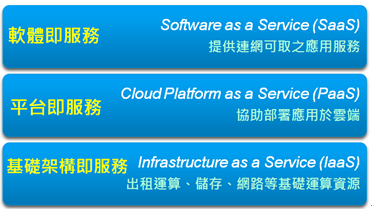 雲端服務模式
IOT Server 結構
Server
Google Cloud Platform – Compute Engine
MySQL
Google Cloud Platform – CloudSQL
CloudFlare
CDN (Content Delivery Network)
服務架構在GCP平台
公有雲 - 架構在 GCP 平台
CloudSQL
	MySQL
Compute Engine
	Linux Ubuntu

Service
	Golang
	Apache + PHP
	SSH
Firewall
	22 prot – SSH
	80 port – HTTP
	443 port – HTTPS
	10000 port – TCP Service
硬體架構
Server
Raspberry Pi – Linux Debian
Apache + PHP
Golang + TCP
Golang + WS
MySQL
Raspberry Pi – MariaDB (MySQL)
私有雲 - 架構在Raspberry Pi 平台
私有雲 - 架構在Raspberry Pi 平台
存取從裝置擷取之原始資料
使用者設定之溫度值及記錄
將裝置端即時數值送至網頁
可繪製即時儀表或分析圖表
接收來自裝置端的傳輸資料
解析成資料庫對應數據格式
GOLang程式 – 架構
GOLang程式 – 裝置端(TCP)流程
GOLang程式 – Websocket流程
Websocket
PHP程式 – Web程式規劃
原始HTTP
http://127.0.0.1			on 80 port
https://127.0.0.1			on 443 port
原始Websocket
ws://127.0.0.1:10001		on 10001 port
wss://127.0.0.1:10002		on 10002 port
掛載Proxy
ws://127.0.0.1/ws			on 80 port
wss://127.0.0.1/wss		on 443 port
WebSocket Proxy
1. 傳輸效率
TCP傳輸速度快、16進位降低數據傳輸量，預估每秒3000筆量測數據
降低連線等待回應時間
2. 網頁介面
Websocket 讓即時性更好，伺服器主動傳輸資料到客戶端
Websocket on https 安全性佳
Javascript 即時動態繪圖Chart.js，操作介面更直覺
3. 公(私)雲端
公有雲安全性高、可靠度佳、建置成本低廉
私有雲成本低廉，Respberry Pi 做為微型伺服器，資料庫儲存於SD卡中
結論
Q&A
感謝玲聽